Digital microscope
on list on page 31
Onion skin
Cork
Bamboo
cheek cells stained with methylene blue

All under high powercheek cells on digital microscope
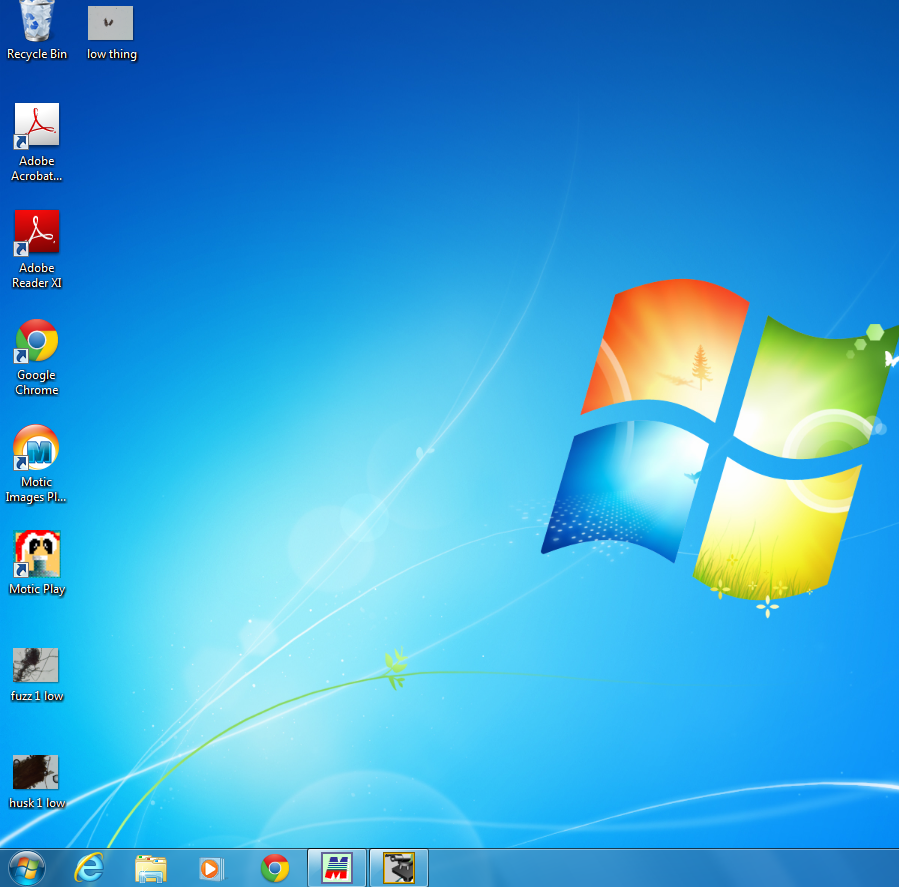 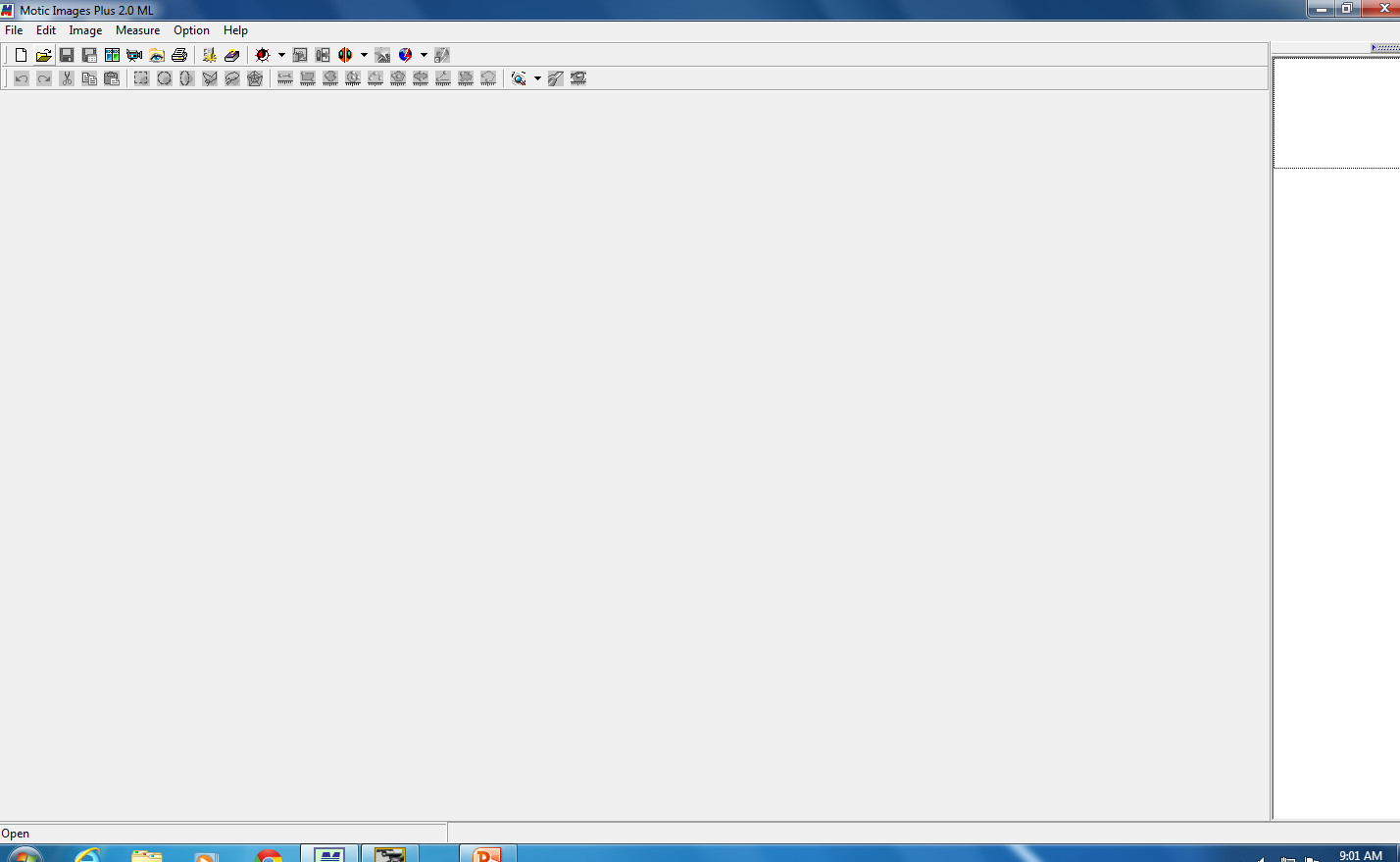 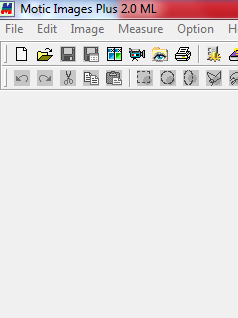 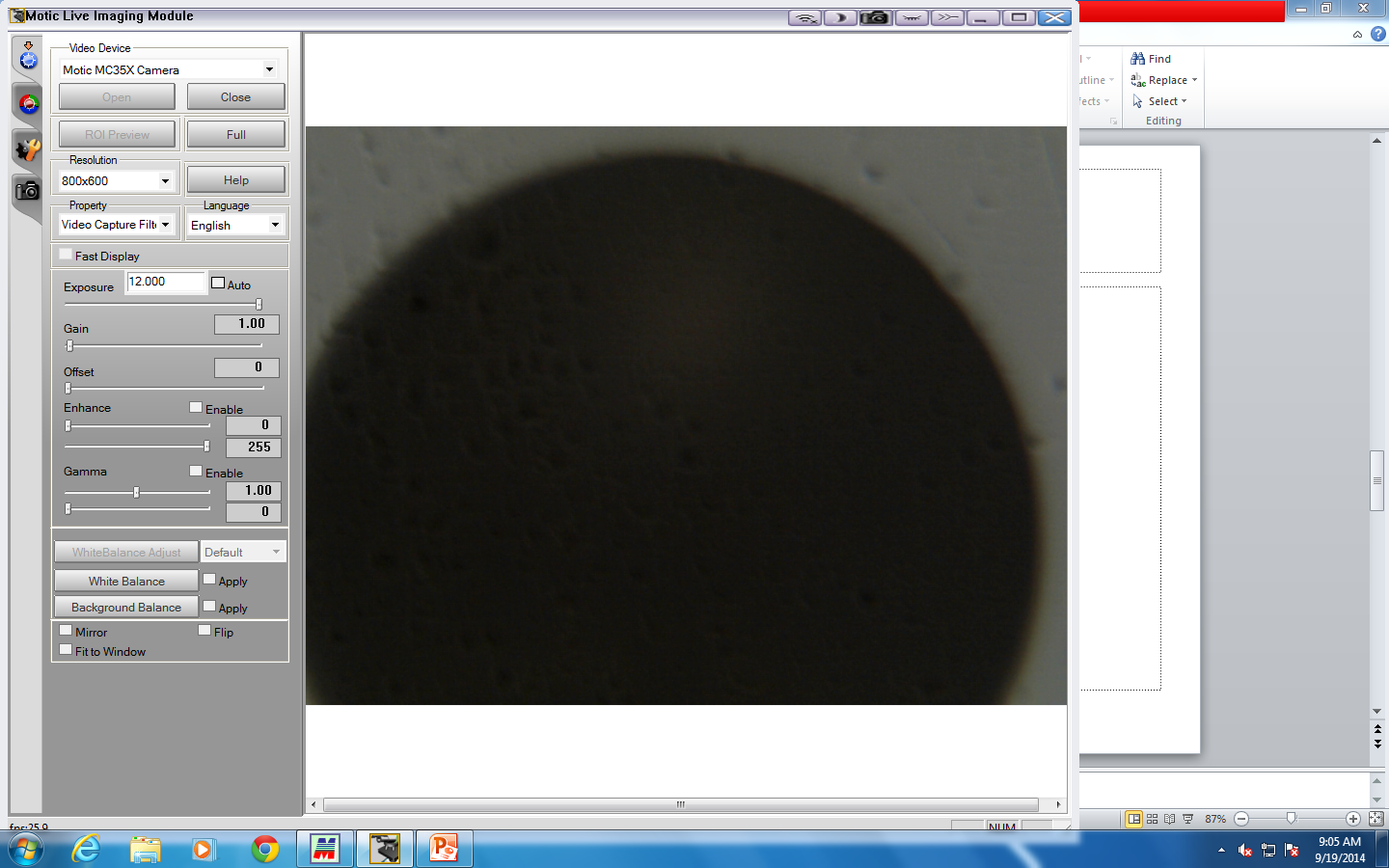 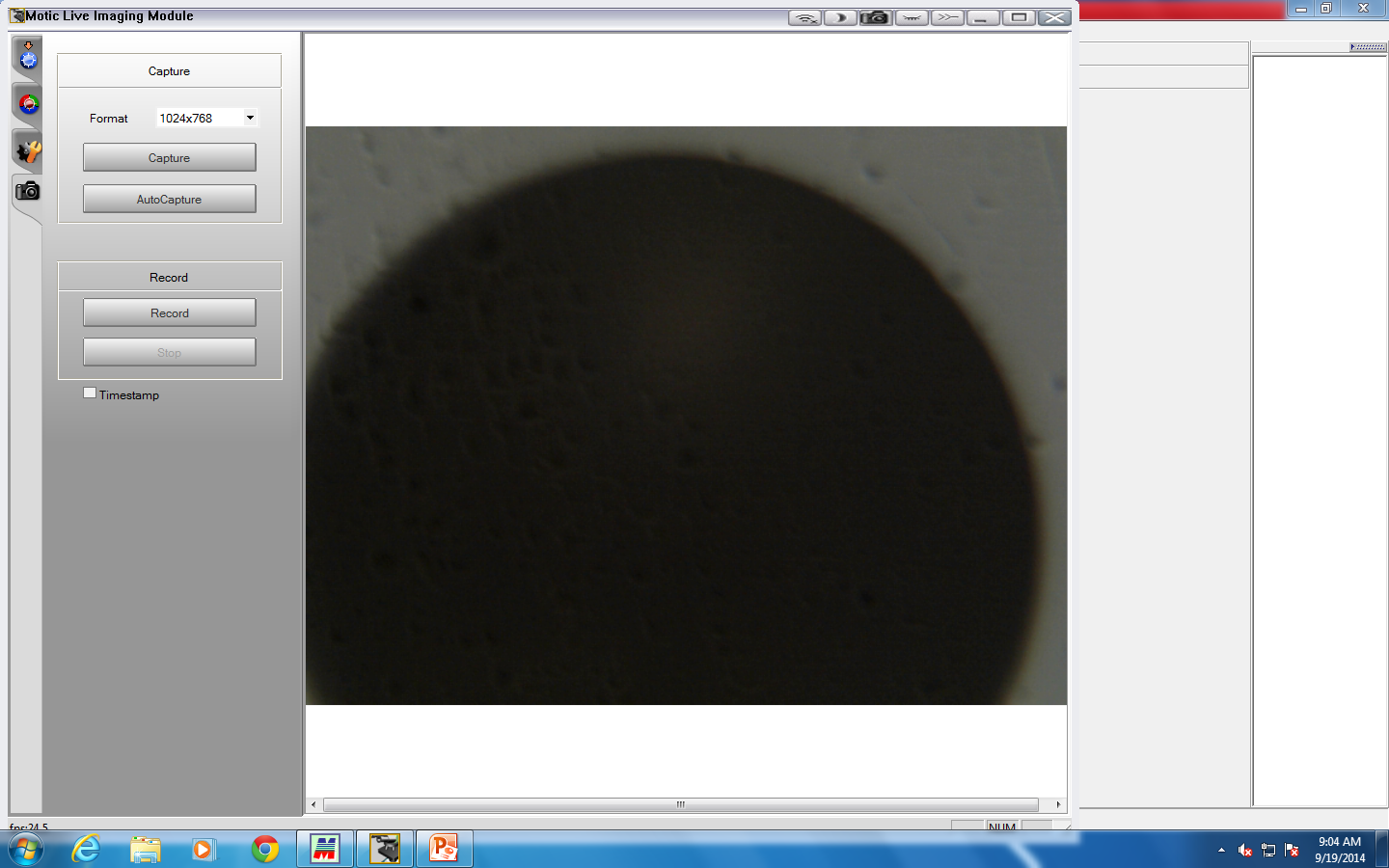 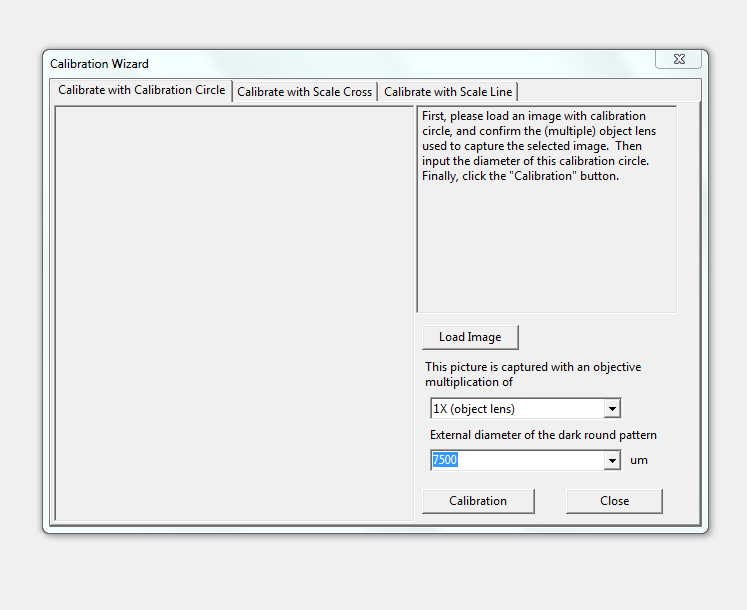